Top 5 ongevallen verbonden met een overtreding van de gouden regelsDocumentatie
Integratieset H3SE
Module TCT 2.2
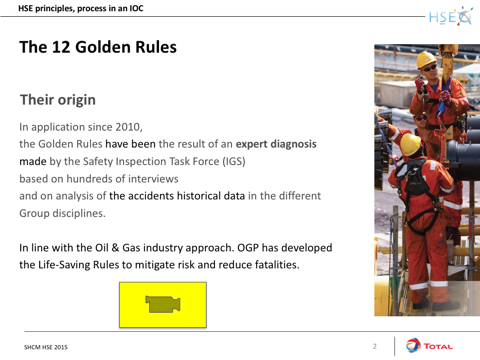 Integratieset H3SE – TCT 2.2 – Gouden regels – V2
2
Ongevallenverdeling in de groep 2010-2016– Ongevallen met reële consequenties > 4– HiPo's met potentiële consequenties > 4
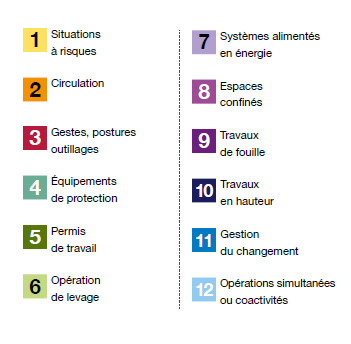 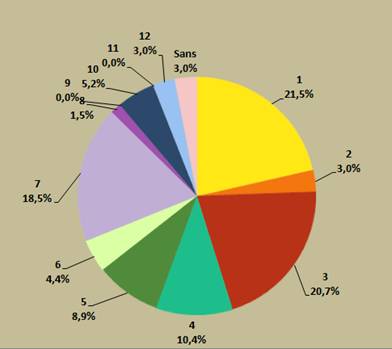 Integratieset H3SE – TCT 2.2 – Gouden regels – V2
3